Certificate
This certifies that
Choi Je Guen
has satisfactorily completed the training
Product Training D13  Marine & EVC ‘s
21 – 25  Jan  -2013
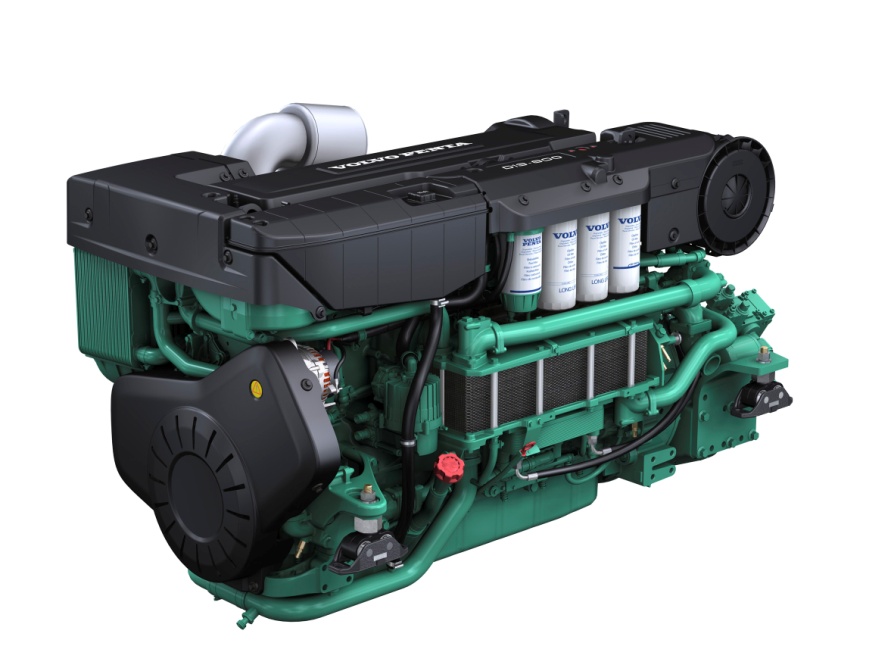 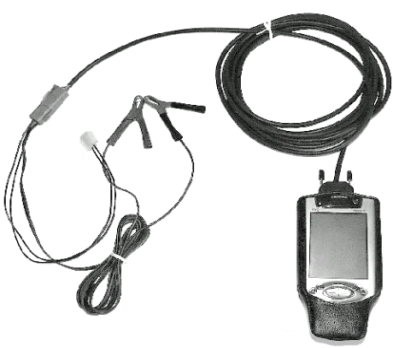 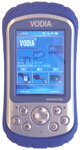 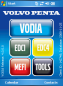 Volvo East Asia (Pte) Ltd 
Volvo Penta Div.




Mazlan Onn 
Trainer
Certificate
This certifies that
Son Sung Yong
has satisfactorily completed the training
Product Training D13  Marine & EVC ‘s
21 – 25  Jan  -2013
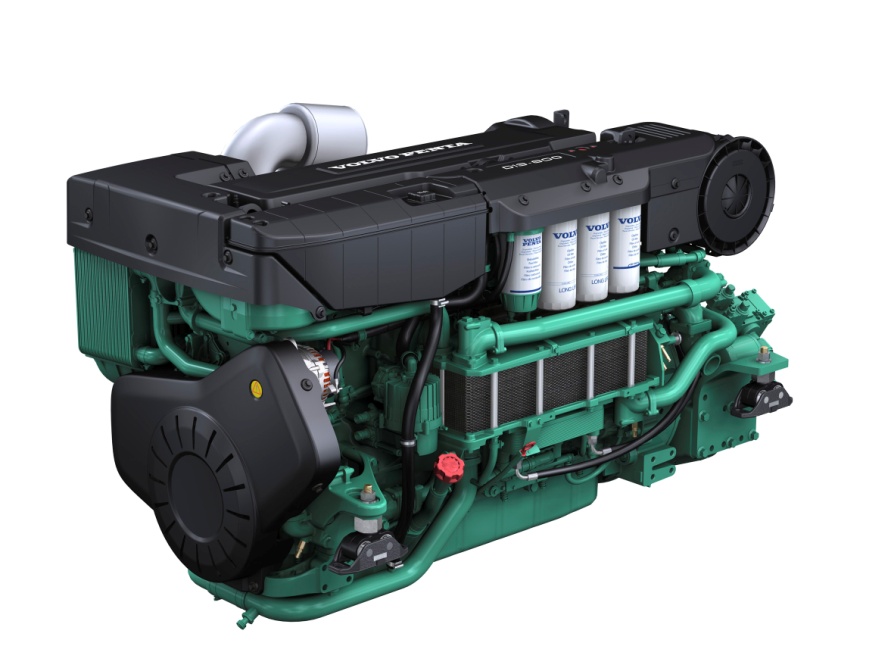 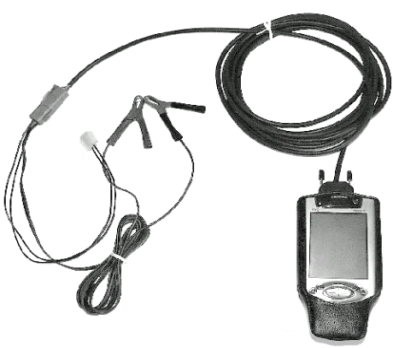 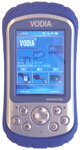 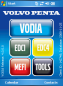 Volvo East Asia (Pte) Ltd 
Volvo Penta Div.




Mazlan Onn 
Trainer
Certificate
This certifies that
Kim Hyun Hong
has satisfactorily completed the training
Product Training D13  Marine & EVC ‘s
21 – 25  Jan  -2013
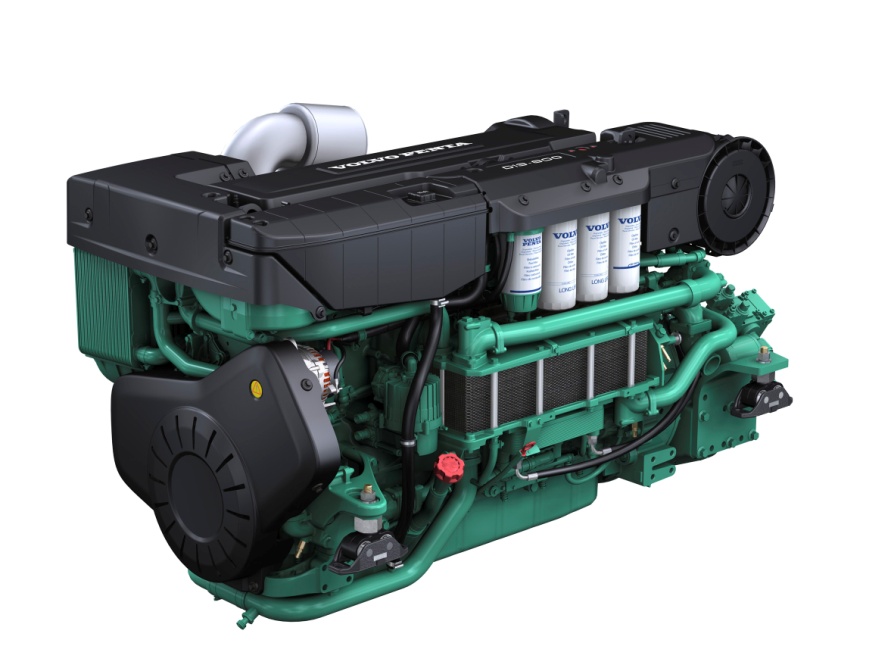 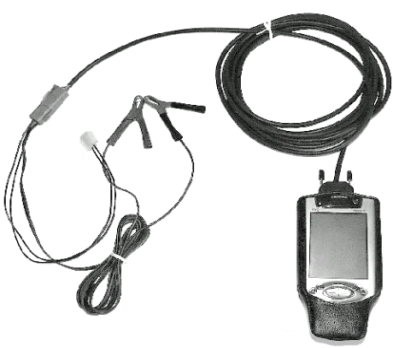 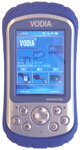 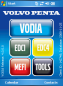 Volvo East Asia (Pte) Ltd 
Volvo Penta Div.




Mazlan Onn 
Trainer
Certificate
This certifies that
An Soon Tae
has satisfactorily completed the training
Product Training D13  Marine & EVC ‘s
21 – 25  Jan  -2013
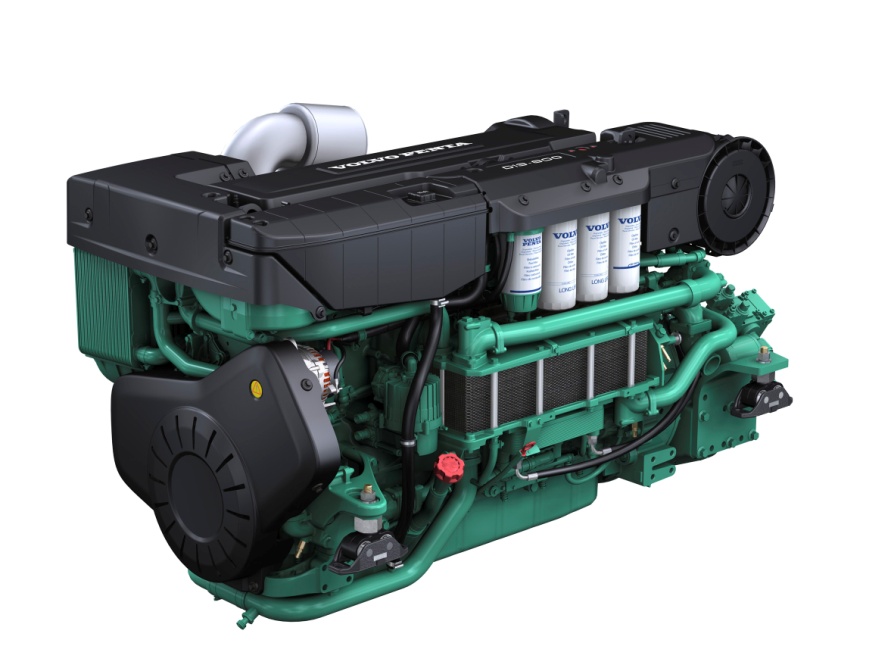 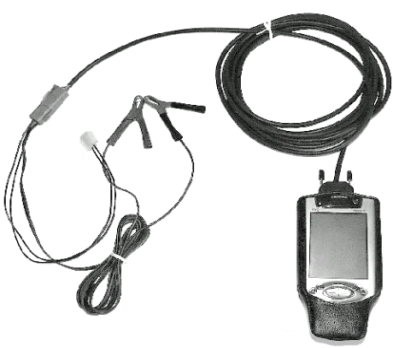 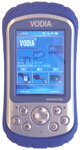 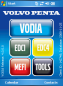 Volvo East Asia (Pte) Ltd 
Volvo Penta Div.




Mazlan Onn 
Trainer
Certificate
This certifies that
Son Chang Sik
has satisfactorily completed the training
Product Training D13  Marine & EVC ‘s
21 – 25  Jan  -2013
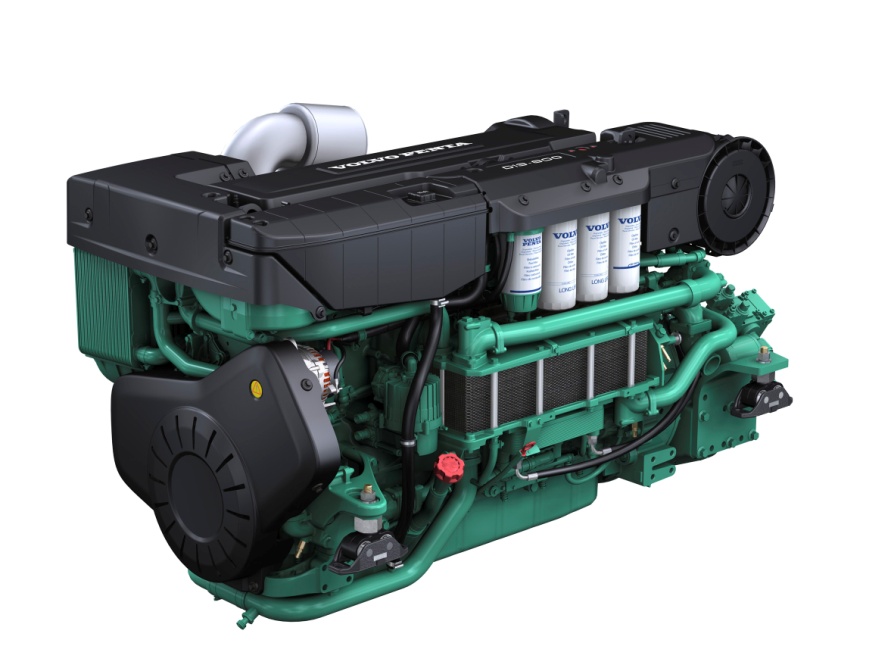 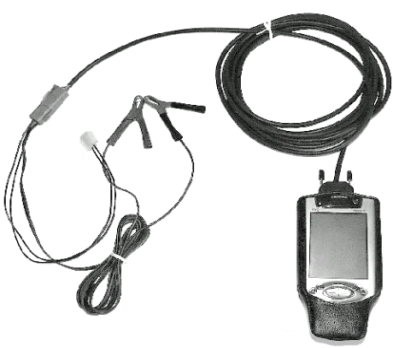 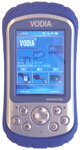 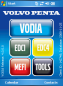 Volvo East Asia (Pte) Ltd 
Volvo Penta Div.




Mazlan Onn 
Trainer
Certificate
This certifies that
Lim Yoon Ja
has satisfactorily completed the training
Product Training D13  Marine & EVC ‘s
21 – 25  Jan  -2013
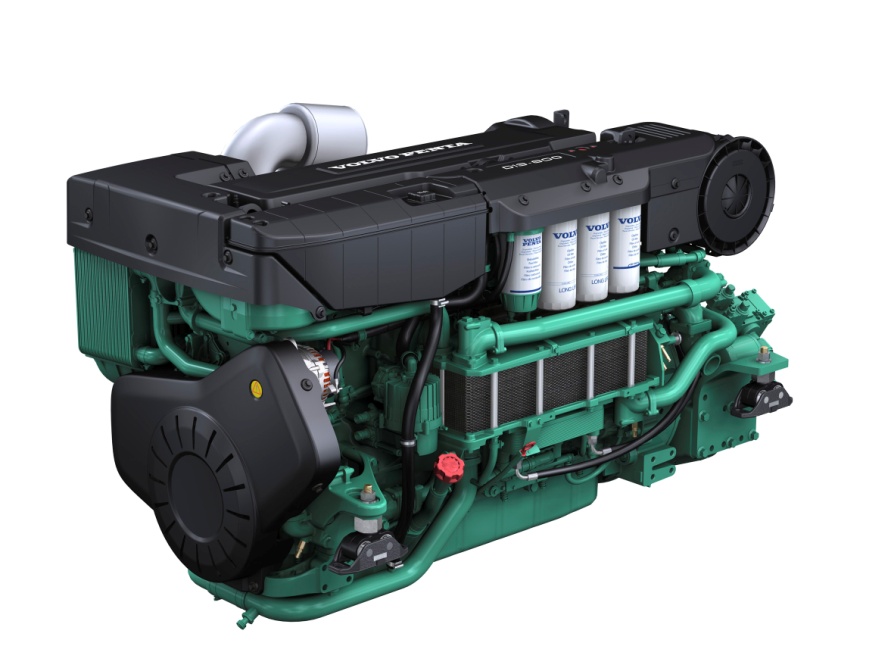 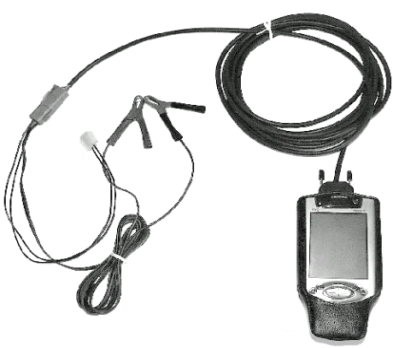 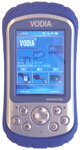 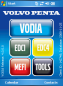 Volvo East Asia (Pte) Ltd 
Volvo Penta Div.




Mazlan Onn 
Trainer
Certificate
This certifies that
Lee Se Hyung
has satisfactorily completed the training
Product Training D13  Marine & EVC ‘s
21 – 25  Jan  -2013
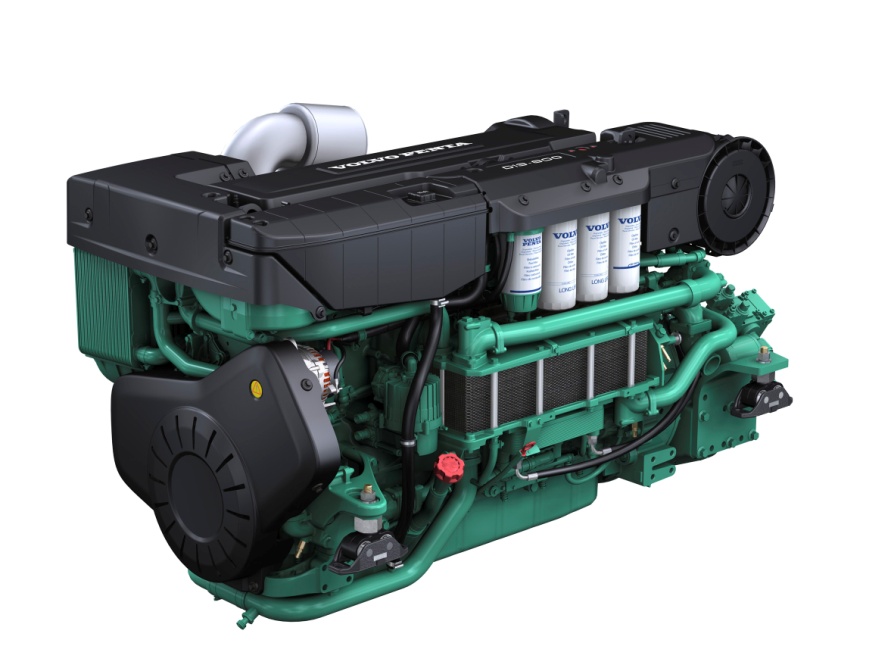 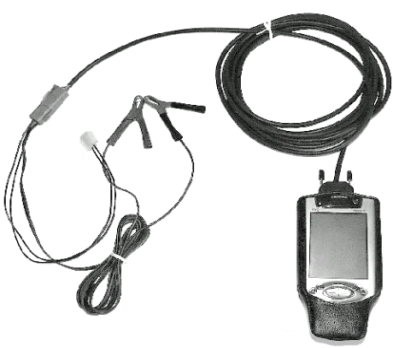 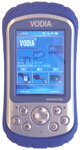 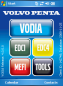 Volvo East Asia (Pte) Ltd 
Volvo Penta Div.




Mazlan Onn 
Trainer
Certificate
This certifies that
Lee Young Gon
has satisfactorily completed the training
Product Training D13  Marine & EVC ‘s
21 – 25  Jan  -2013
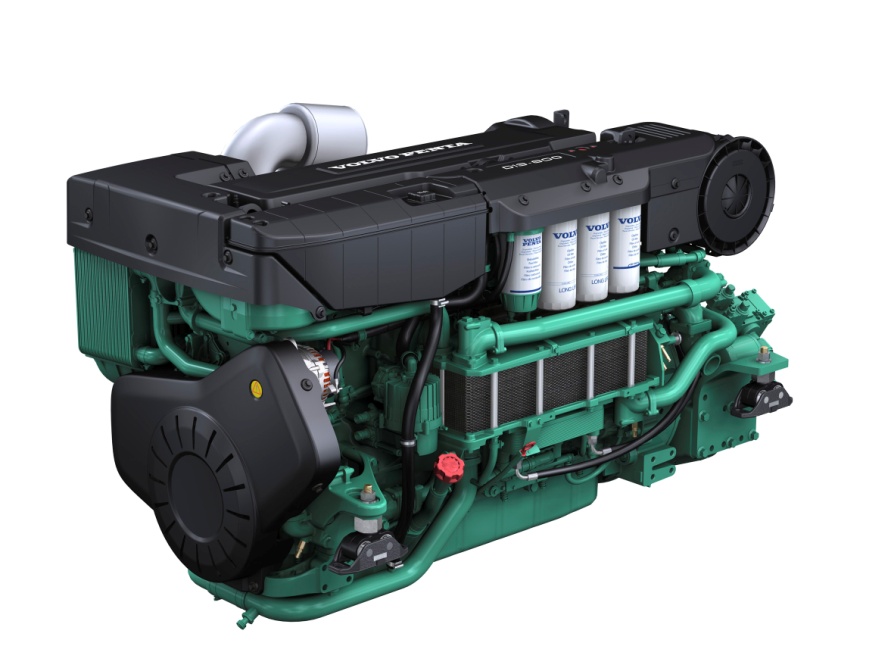 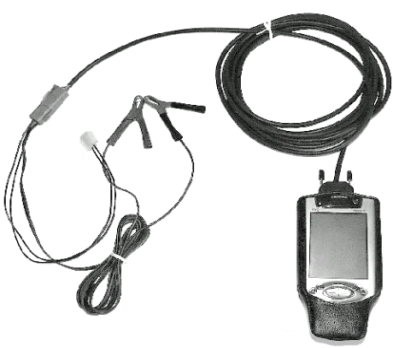 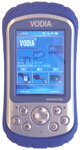 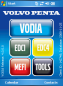 Volvo East Asia (Pte) Ltd 
Volvo Penta Div.




Mazlan Onn 
Trainer
Certificate
This certifies that
Um Je Wook
has satisfactorily completed the training
Product Training D13  Marine & EVC ‘s
21 – 25  Jan  -2013
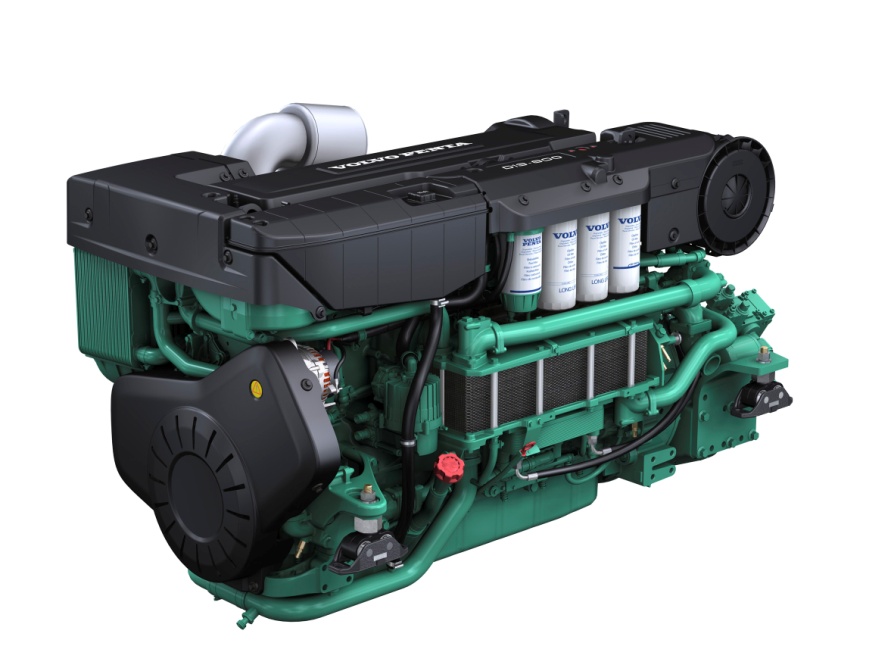 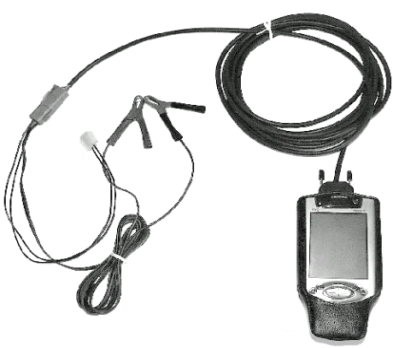 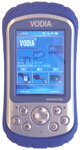 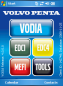 Volvo East Asia (Pte) Ltd 
Volvo Penta Div.




Mazlan Onn 
Trainer
Certificate
This certifies that
Kim Sang Woo
has satisfactorily completed the training
Product Training D13  Marine & EVC ‘s
21 – 25  Jan  -2013
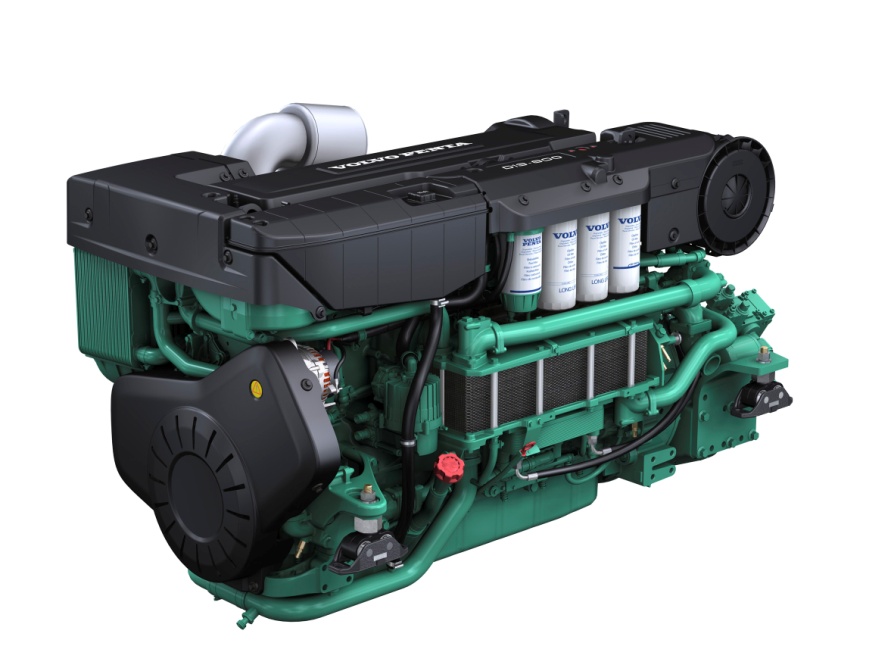 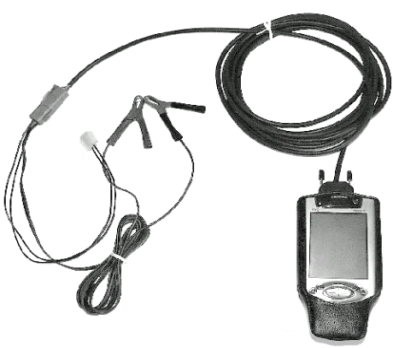 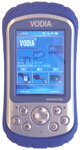 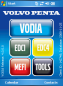 Volvo East Asia (Pte) Ltd 
Volvo Penta Div.




Mazlan Onn 
Trainer
Certificate
This certifies that
Park Chun Guen
has satisfactorily completed the training
Product Training D13  Marine & EVC ‘s
21 – 25  Jan  -2013
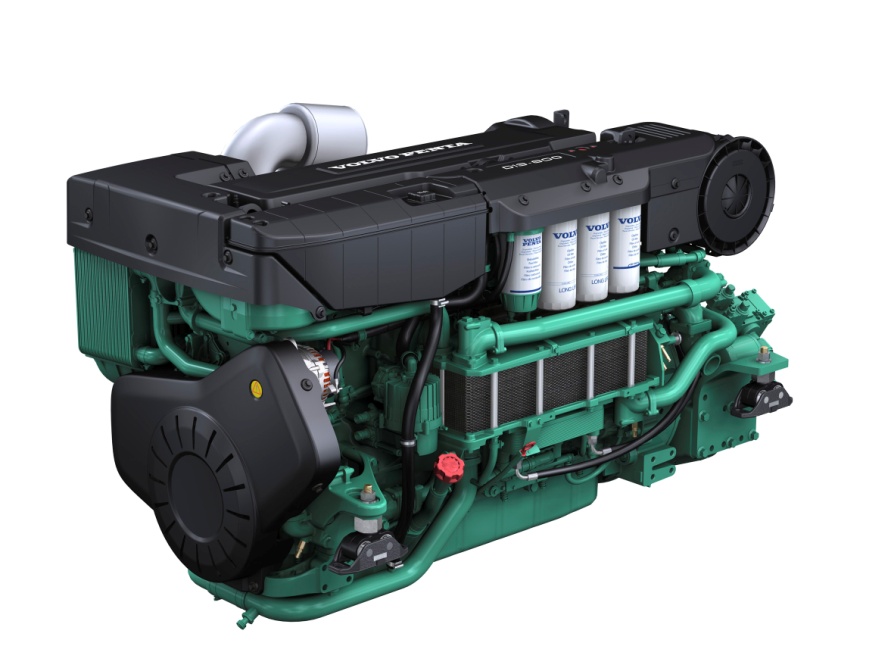 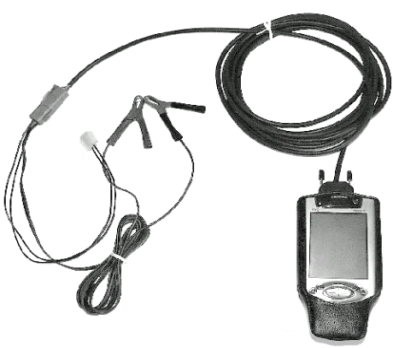 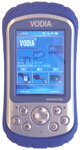 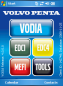 Volvo East Asia (Pte) Ltd 
Volvo Penta Div.




Mazlan Onn 
Trainer
Certificate
This certifies that
Cha Ki Young
has satisfactorily completed the training
Product Training D13  Marine & EVC ‘s
21 – 25  Jan  -2013
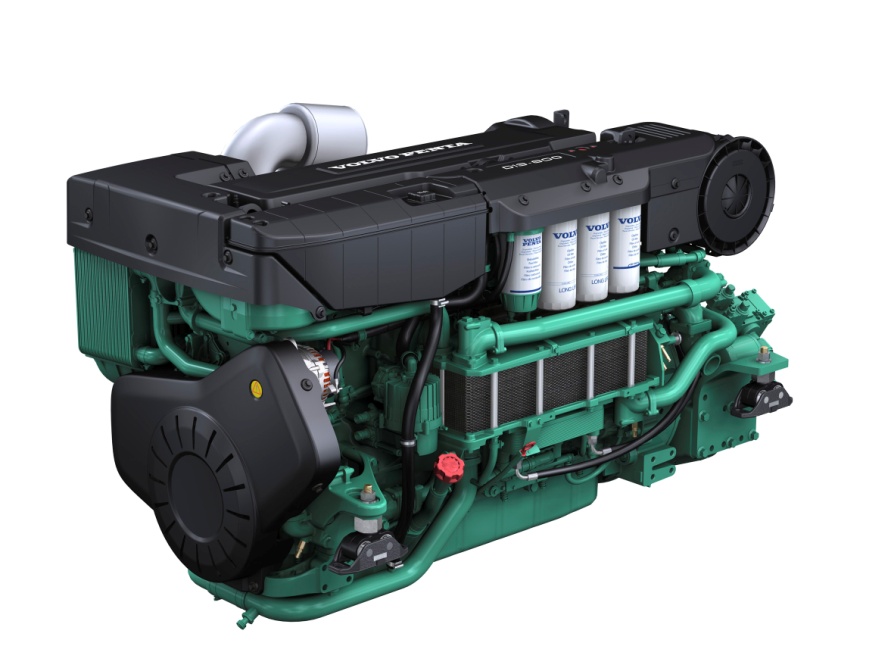 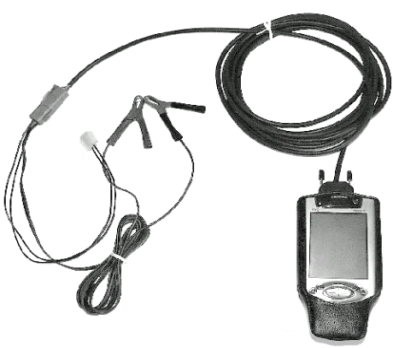 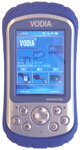 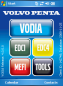 Volvo East Asia (Pte) Ltd 
Volvo Penta Div.




Mazlan Onn 
Trainer
Certificate
This certifies that
Ko Dea Sik
has satisfactorily completed the training
Product Training D13  Marine & EVC ‘s
21 – 25  Jan  -2013
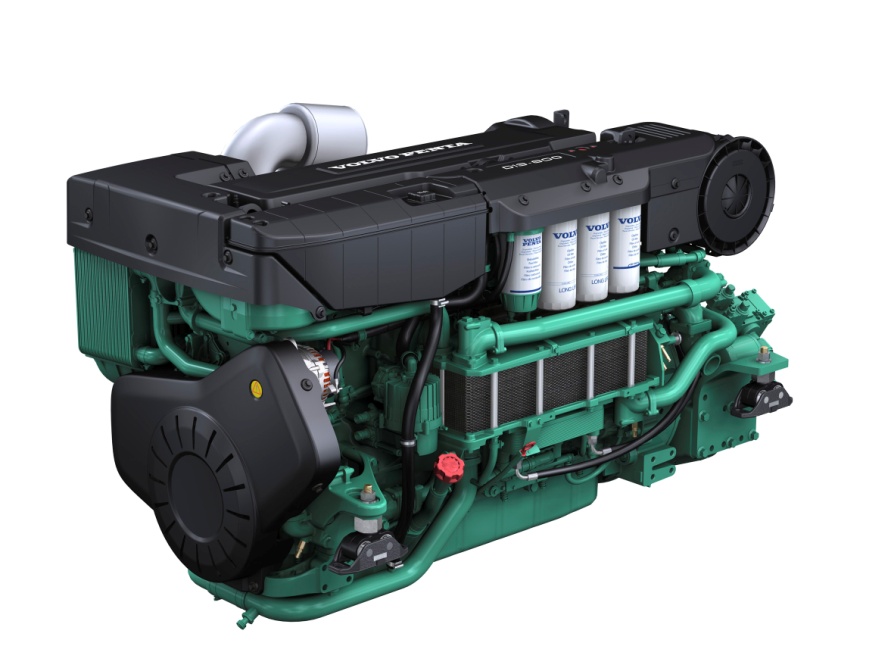 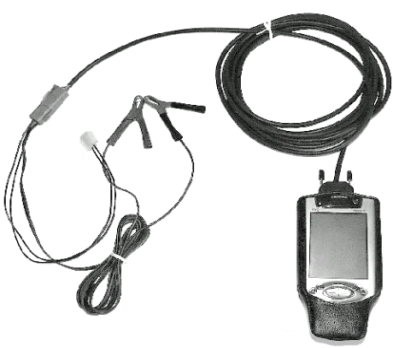 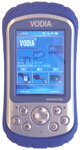 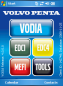 Volvo East Asia (Pte) Ltd 
Volvo Penta Div.




Mazlan Onn 
Trainer
Certificate
This certifies that
Bang Yoon Guen
has satisfactorily completed the training
Product Training D13  Marine & EVC ‘s
21 – 25  Jan  -2013
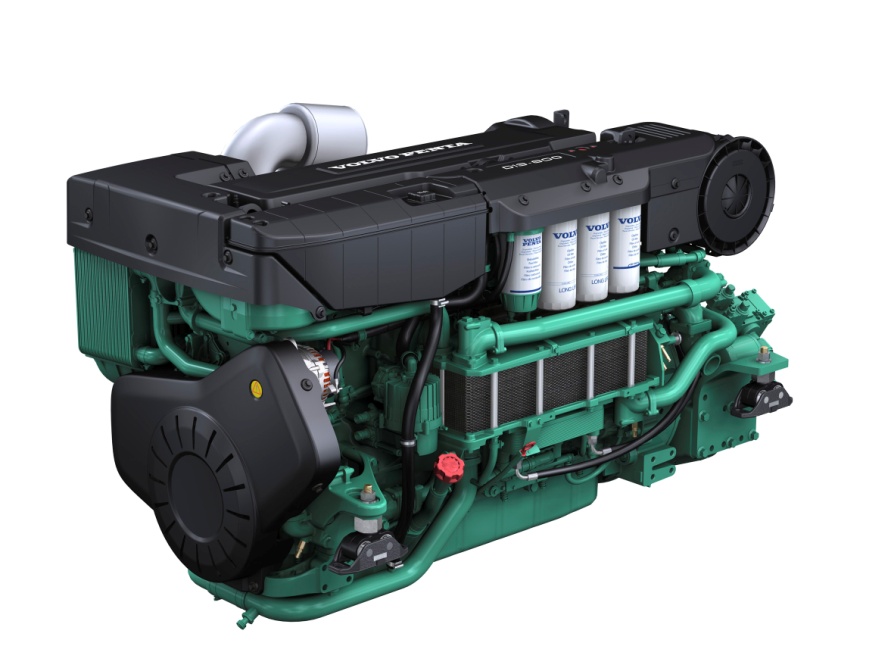 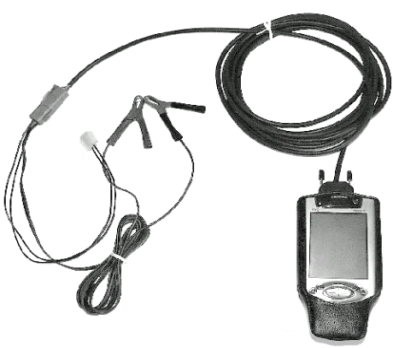 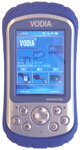 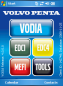 Volvo East Asia (Pte) Ltd 
Volvo Penta Div.




Mazlan Onn 
Trainer
Certificate
This certifies that
Yoon Soo Jin
has satisfactorily completed the training
Product Training D13  Marine & EVC ‘s
21 – 25  Jan  -2013
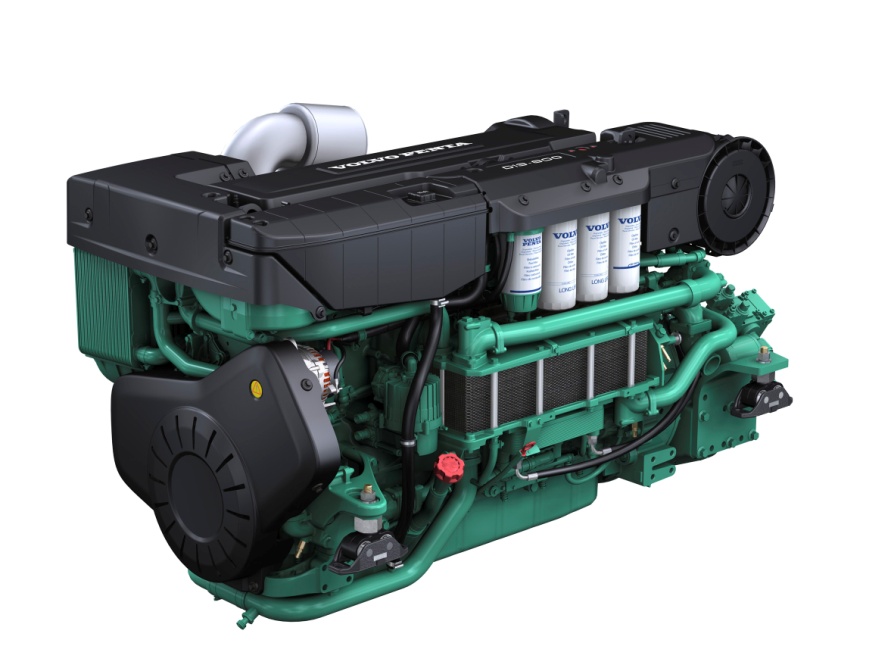 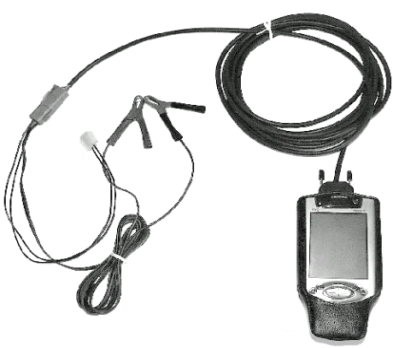 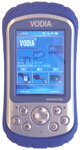 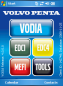 Volvo East Asia (Pte) Ltd 
Volvo Penta Div.




Mazlan Onn 
Trainer
Certificate
This certifies that
Jeon Yong Hak
has satisfactorily completed the training
Product Training D13  Marine & EVC ‘s
21 – 25  Jan  -2013
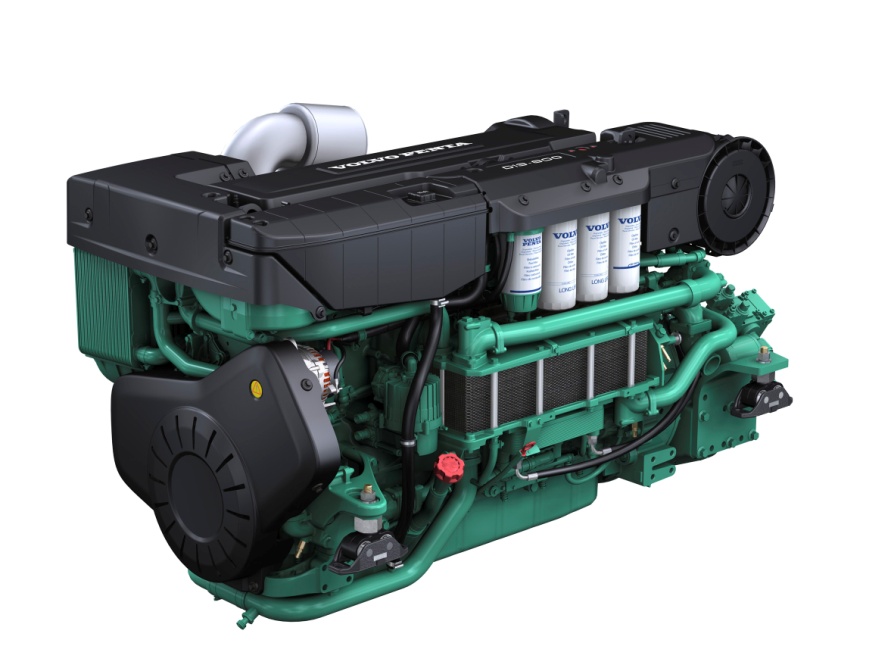 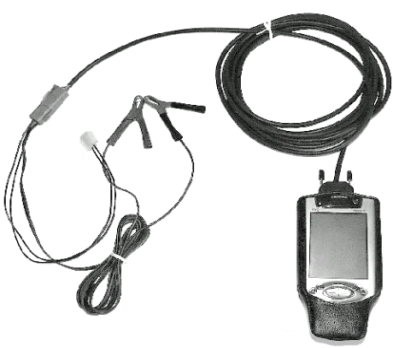 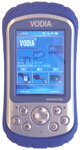 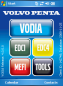 Volvo East Asia (Pte) Ltd 
Volvo Penta Div.




Mazlan Onn 
Trainer
Certificate
This certifies that
Lee Won Pyo
has satisfactorily completed the training
Product Training D13  Marine & EVC ‘s
21 – 25  Jan  -2013
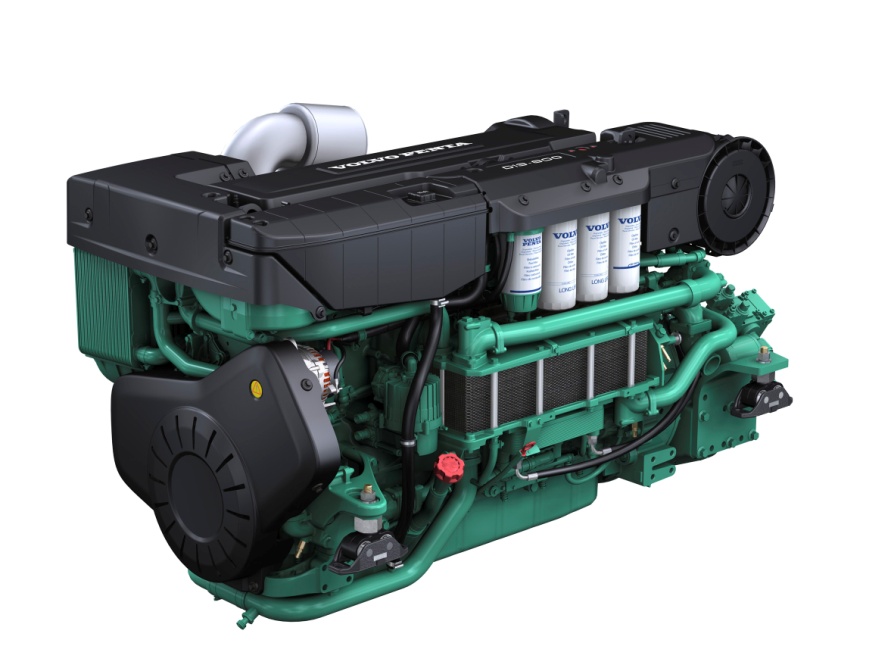 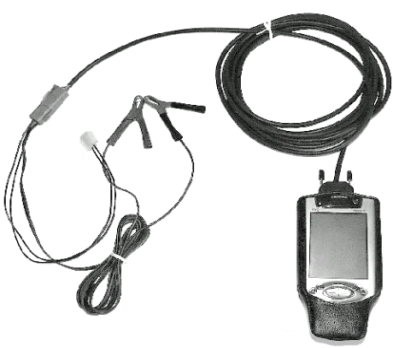 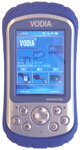 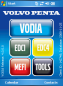 Volvo East Asia (Pte) Ltd 
Volvo Penta Div.




Mazlan Onn 
Trainer
Certificate
This certifies that
Park Min
has satisfactorily completed the training
Product Training D13  Marine & EVC ‘s
21 – 25  Jan  -2013
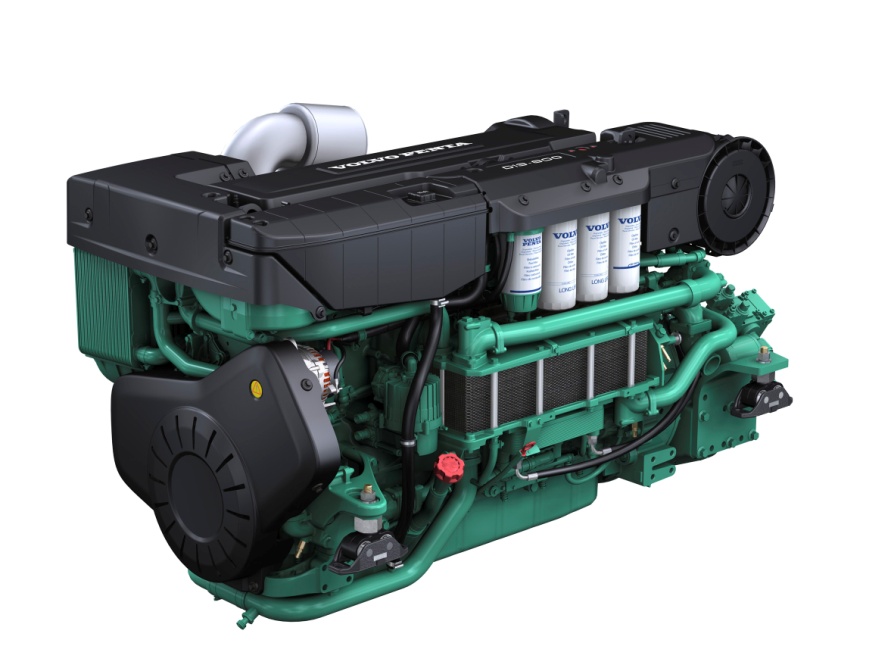 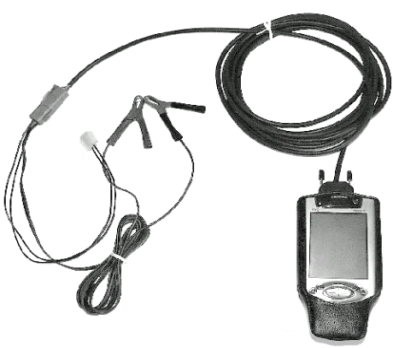 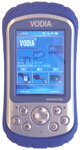 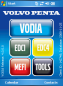 Volvo East Asia (Pte) Ltd 
Volvo Penta Div.




Mazlan Onn 
Trainer
Certificate
This certifies that
Cho Hang Joon
has satisfactorily completed the training
Product Training D13  Marine & EVC ‘s
21 – 25  Jan  -2013
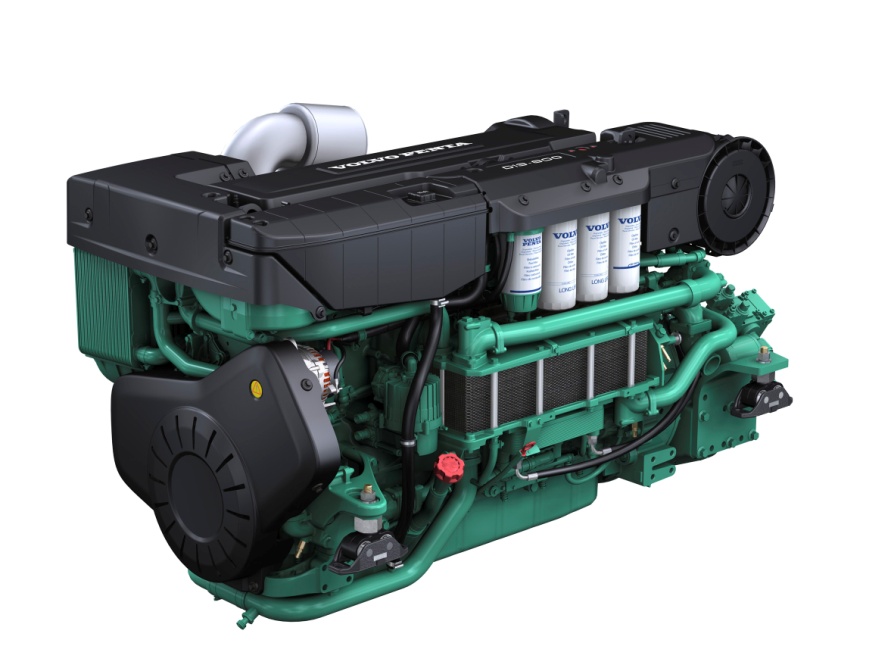 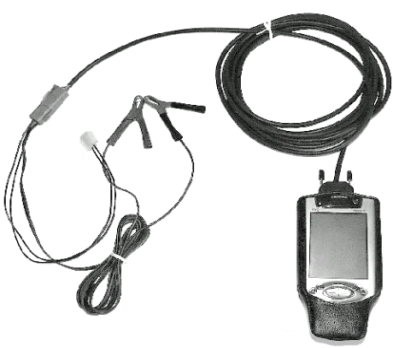 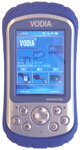 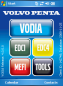 Volvo East Asia (Pte) Ltd 
Volvo Penta Div.




Mazlan Onn 
Trainer
Certificate
This certifies that
Kim Young Soo
has satisfactorily completed the training
Product Training D13  Marine & EVC ‘s
21 – 25  Jan  -2013
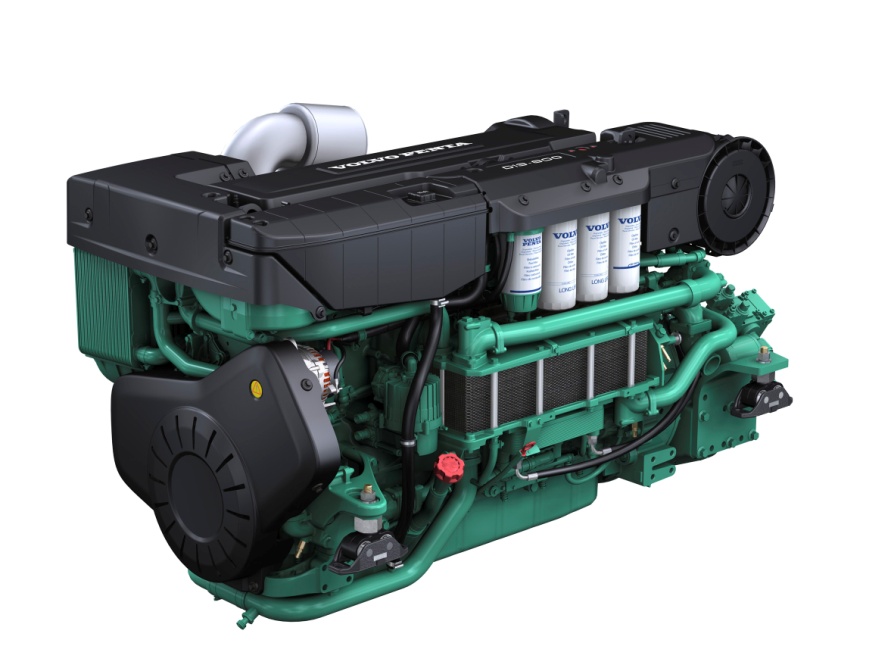 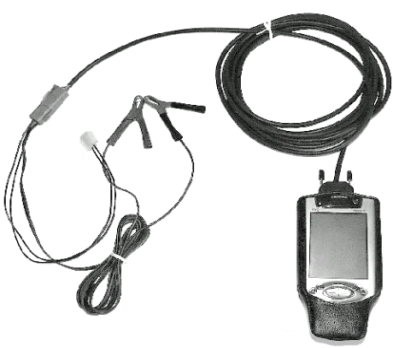 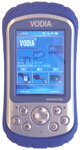 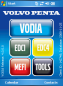 Volvo East Asia (Pte) Ltd 
Volvo Penta Div.




Mazlan Onn 
Trainer
Certificate
This certifies that
Lee Jae Sun
has satisfactorily completed the training
Product Training D13  Marine & EVC ‘s
21 – 25  Jan  -2013
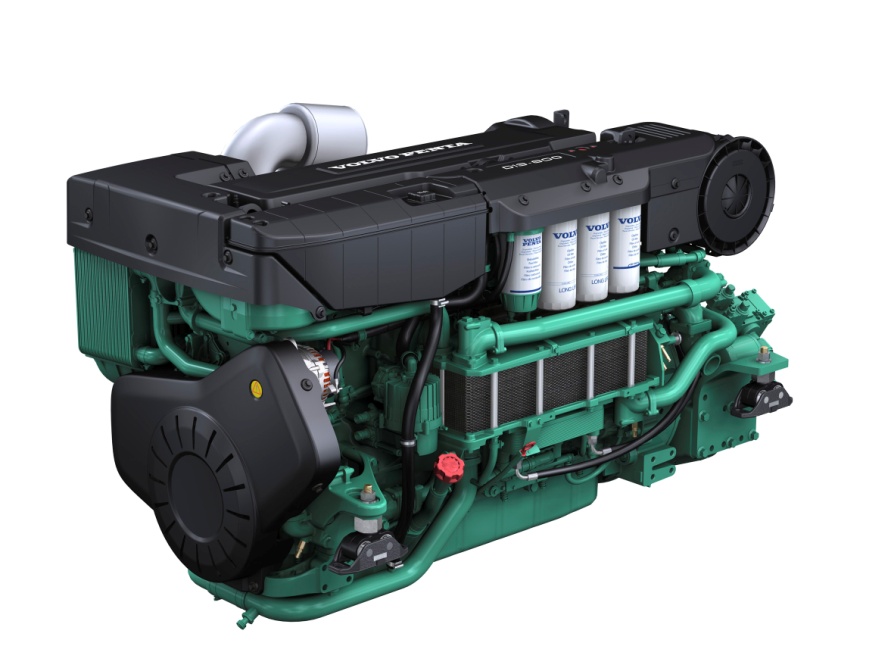 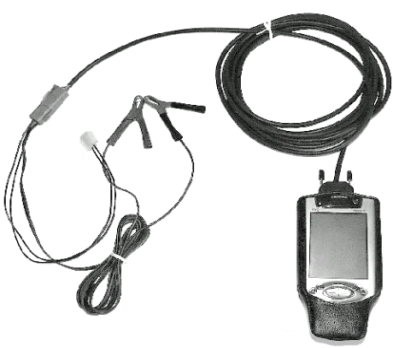 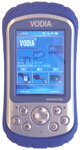 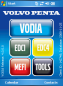 Volvo East Asia (Pte) Ltd 
Volvo Penta Div.




Mazlan Onn 
Trainer
Certificate
This certifies that
Kim Eun Sik
has satisfactorily completed the training
Product Training D13  Marine & EVC ‘s
21 – 25  Jan  -2013
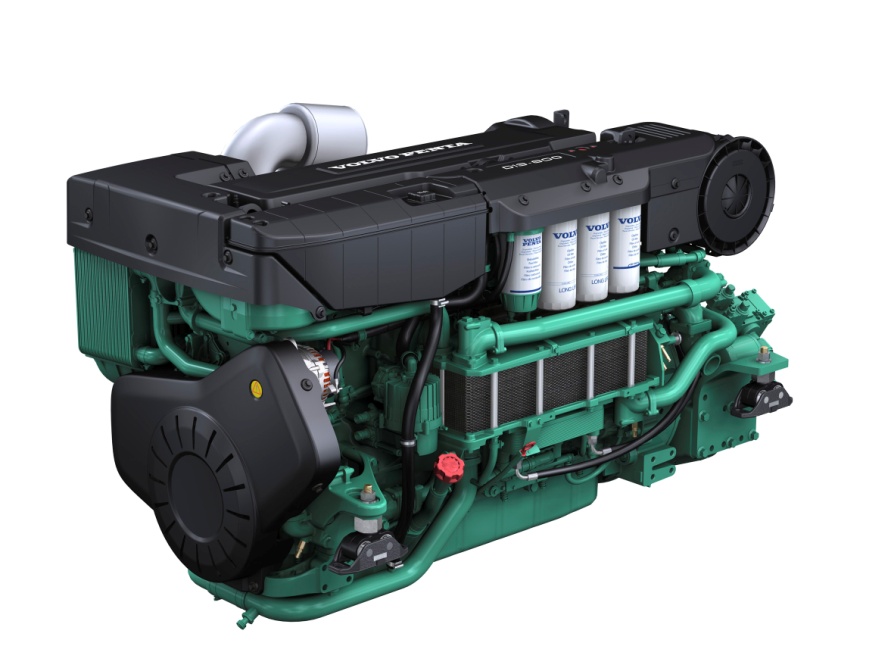 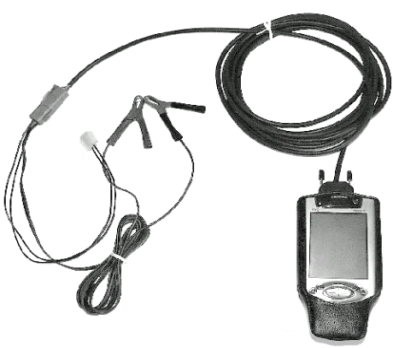 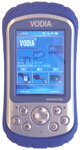 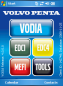 Volvo East Asia (Pte) Ltd 
Volvo Penta Div.




Mazlan Onn 
Trainer
Certificate
This certifies that
Kwon Young Hwa
has satisfactorily completed the training
Product Training D13  Marine & EVC ‘s
21 – 25  Jan  -2013
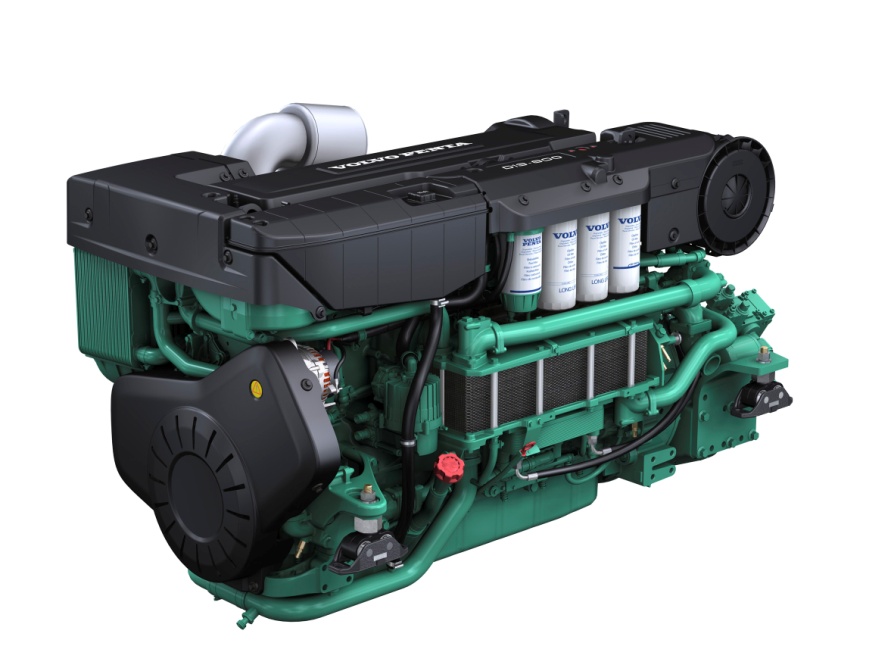 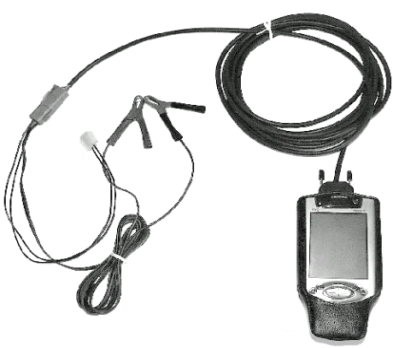 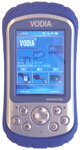 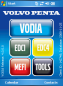 Volvo East Asia (Pte) Ltd 
Volvo Penta Div.




Mazlan Onn 
Trainer
Certificate
This certifies that
Kim Dong Gil
has satisfactorily completed the training
Product Training D13  Marine & EVC ‘s
21 – 25  Jan  -2013
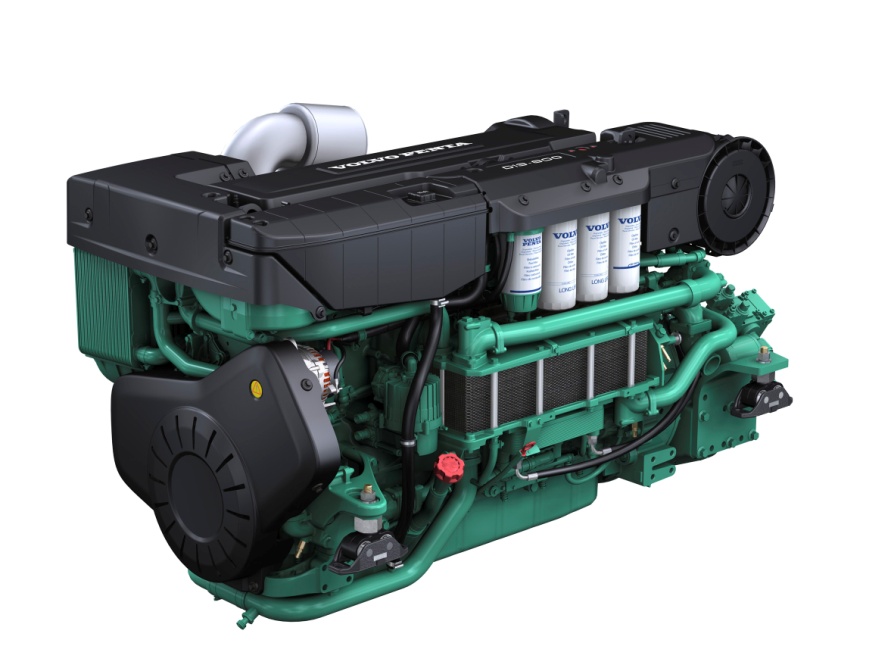 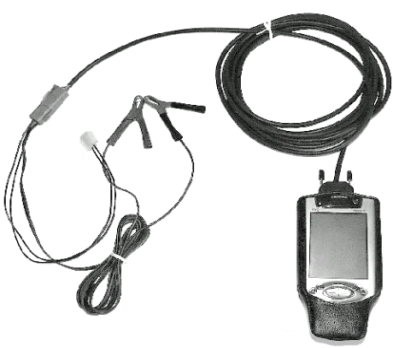 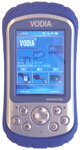 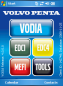 Volvo East Asia (Pte) Ltd 
Volvo Penta Div.




Mazlan Onn 
Trainer
Certificate
This certifies that
Park Soon Bae
has satisfactorily completed the training
Product Training D13  Marine & EVC ‘s
21 – 25  Jan  -2013
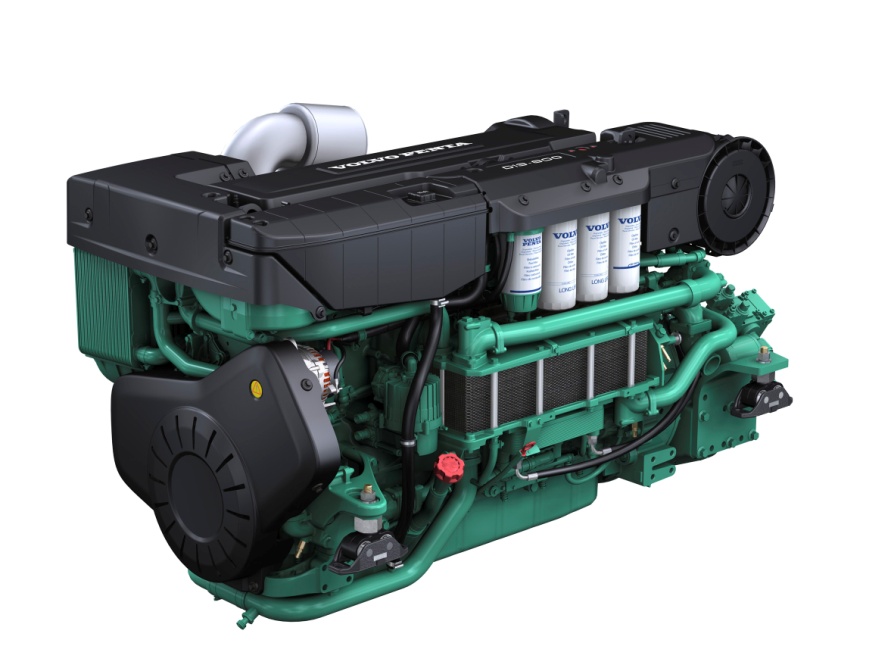 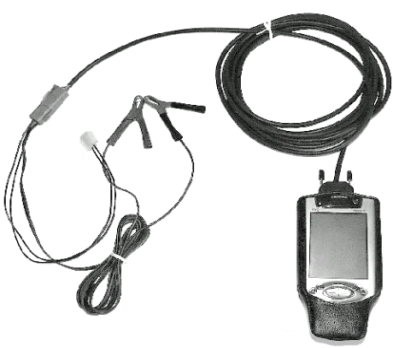 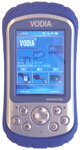 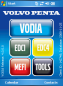 Volvo East Asia (Pte) Ltd 
Volvo Penta Div.




Mazlan Onn 
Trainer
Certificate
This certifies that
Yoon Gwang Yul
has satisfactorily completed the training
Product Training D13  Marine & EVC ‘s
21 – 25  Jan  -2013
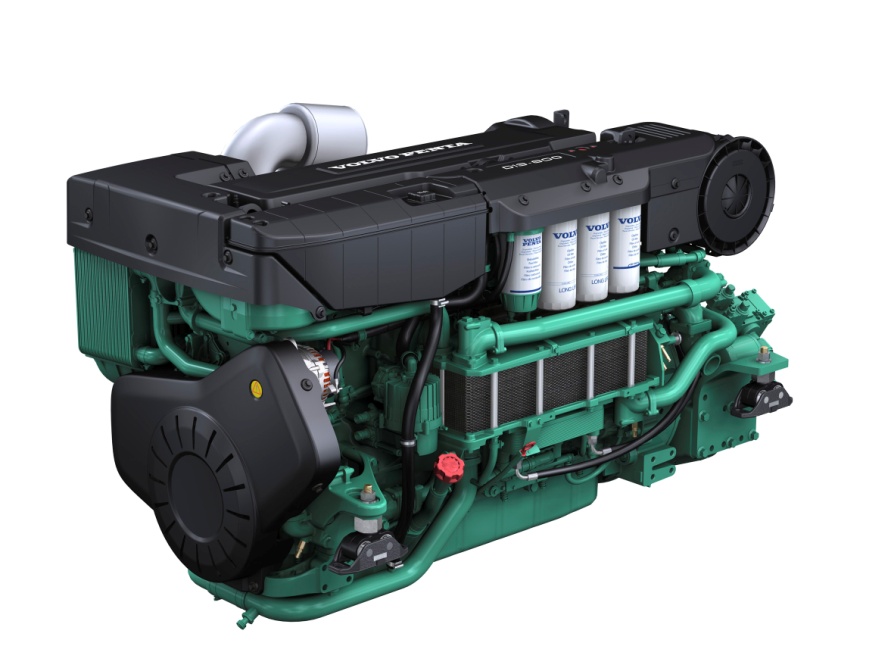 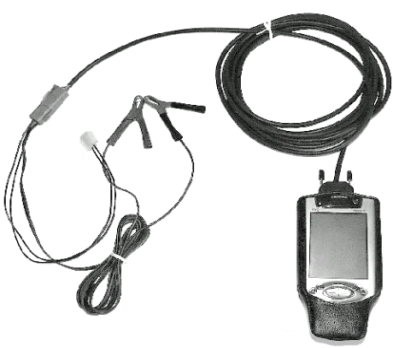 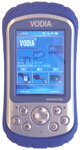 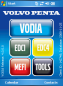 Volvo East Asia (Pte) Ltd 
Volvo Penta Div.




Mazlan Onn 
Trainer
Certificate
This certifies that
Lee Jin Uk
has satisfactorily completed the training
Product Training D13  Marine & EVC ‘s
21 – 25  Jan  -2013
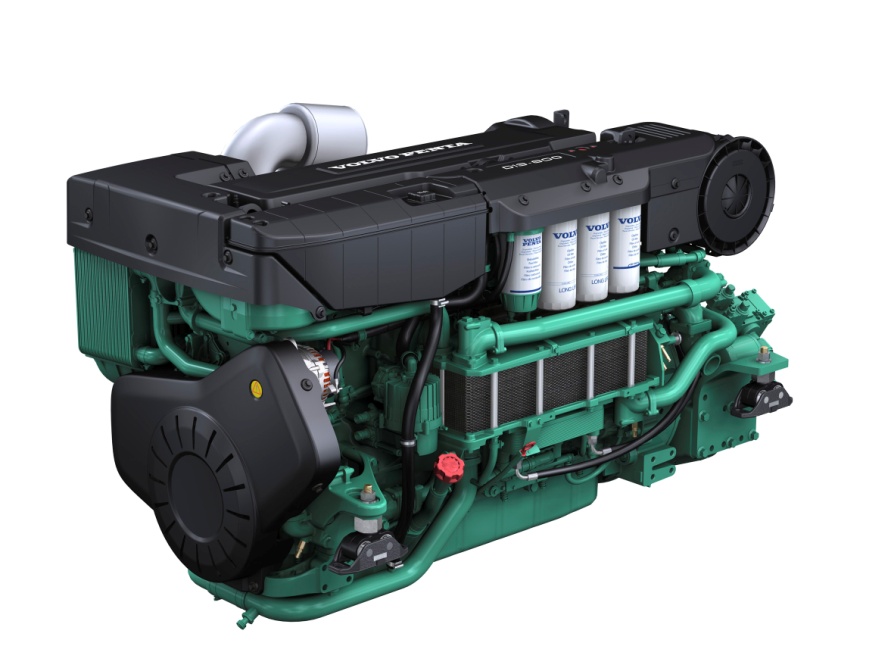 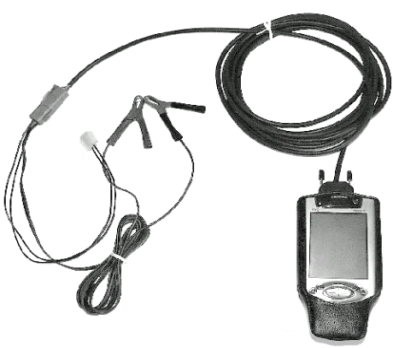 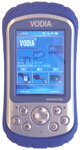 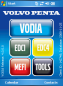 Volvo East Asia (Pte) Ltd 
Volvo Penta Div.




Mazlan Onn 
Trainer